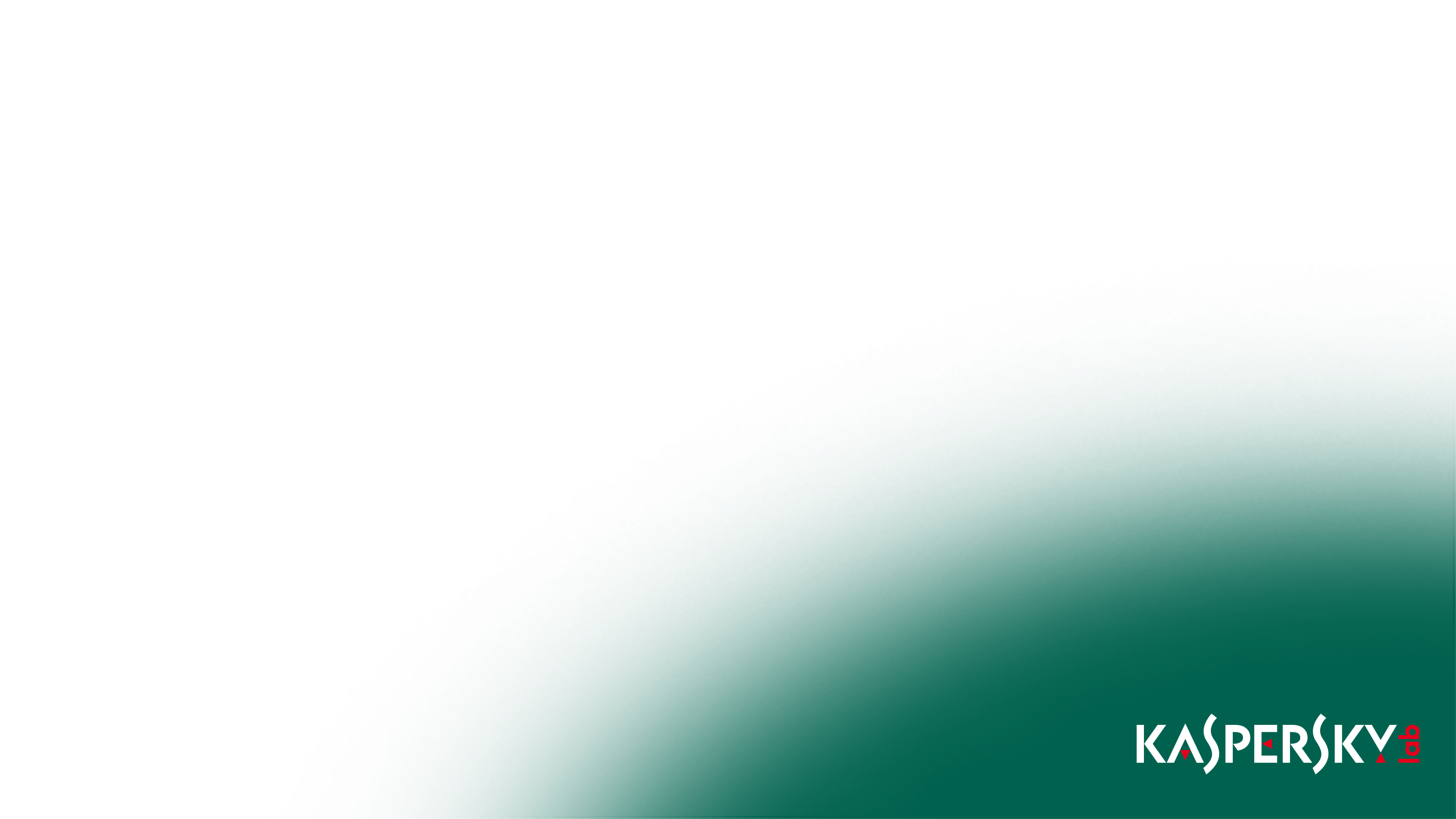 Going gets tough
A tale of encounters with novel evasive malware
Marta Janus
Malware Researcher
# whoami
reverse engineering adept & enthusiast
malware researcher @ KL since 2009
linux user since 2006
baldur’s gate player since 1999
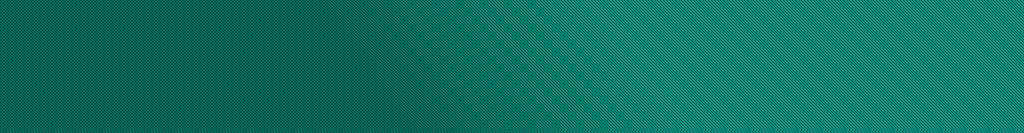 Are rootkits on decline?
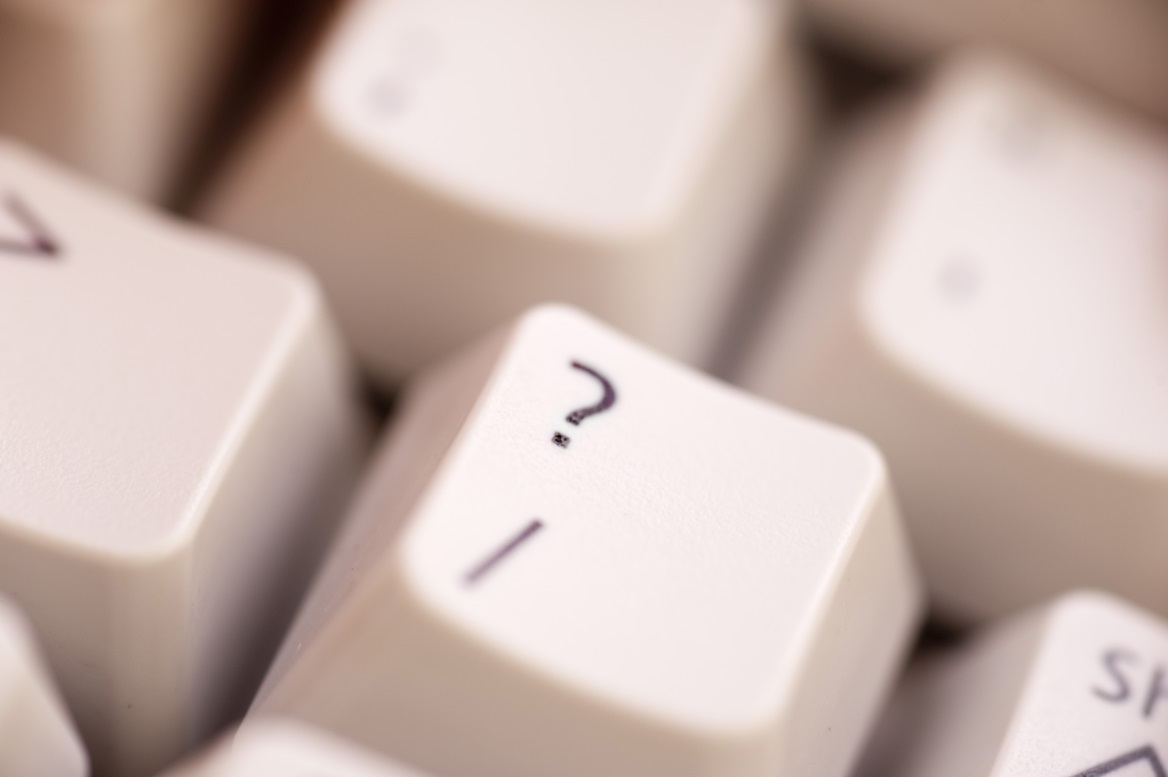 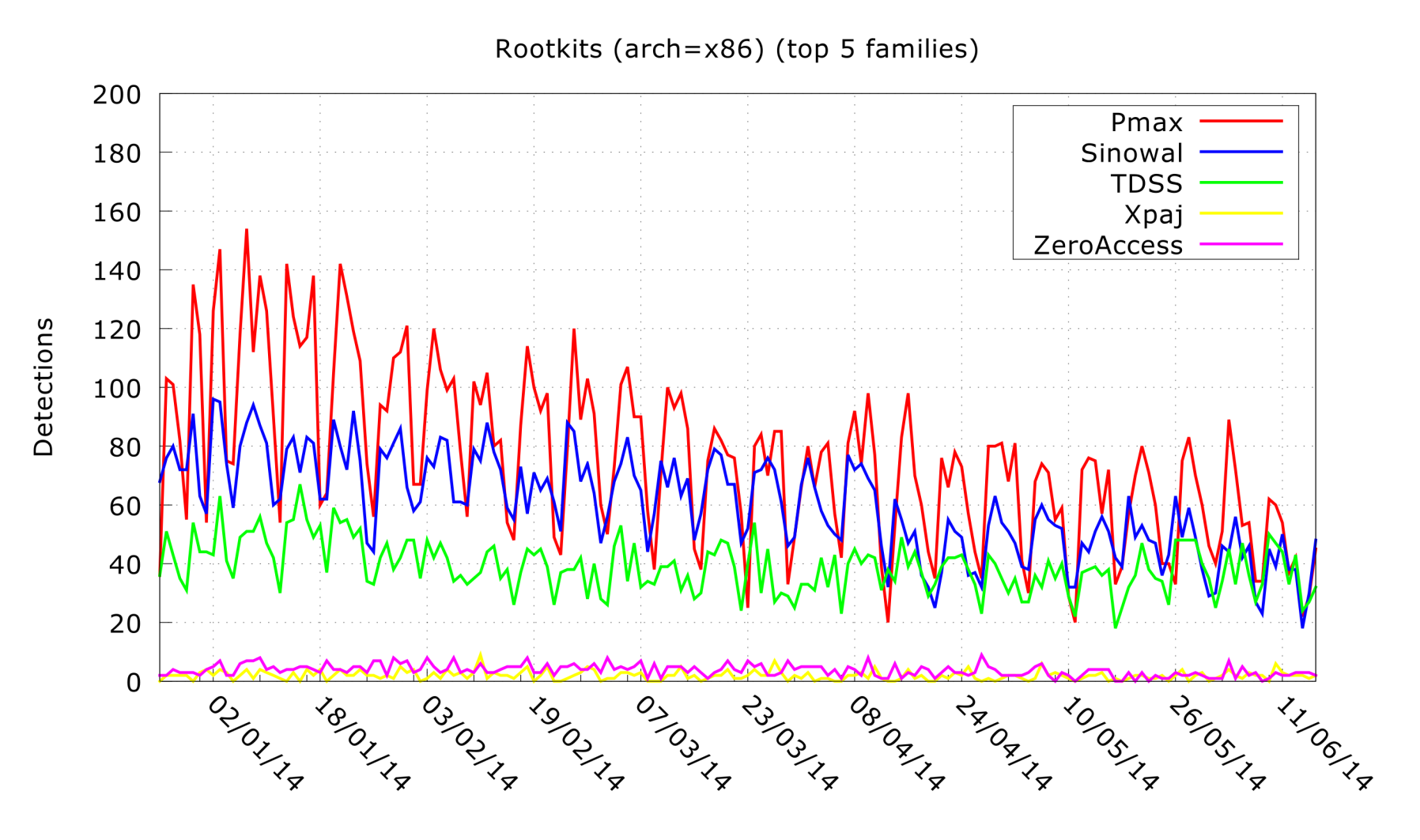 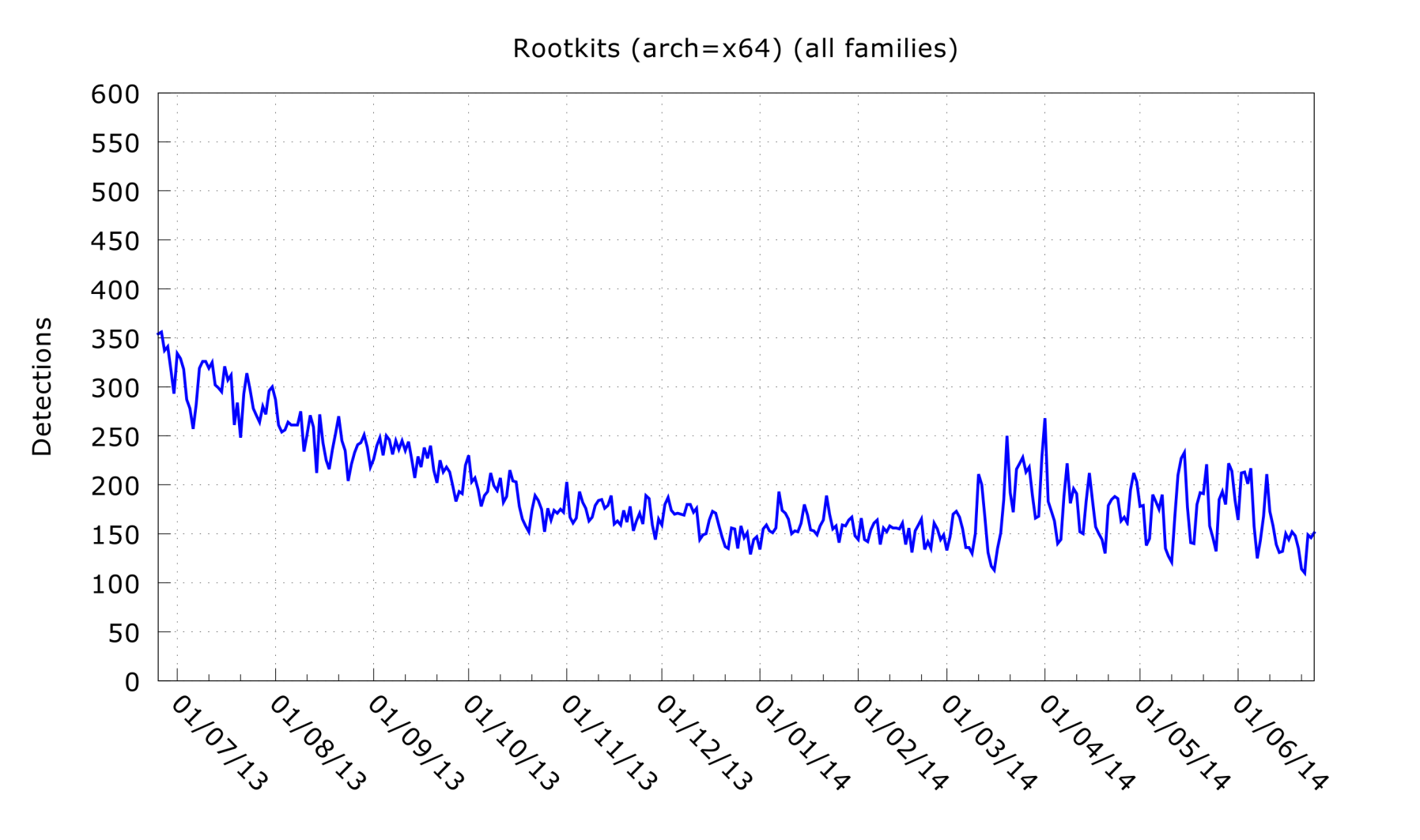 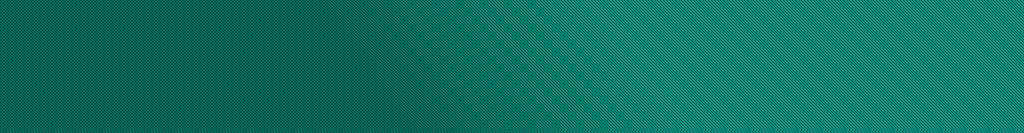 Tough times for rootkits
kernel-space no longer safe for malware
bootkits easily detected
hypervisor-level stealth too complex
shift in malware strategy
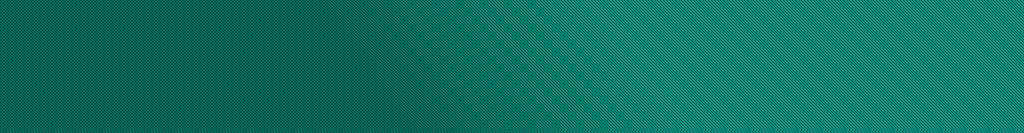 Hiding vs. evasion
the goals
hide from admin?
bypass detection
protect C&C infrastructure
protect the payload
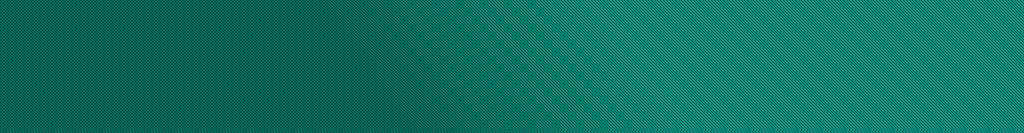 Case 1: Baldur
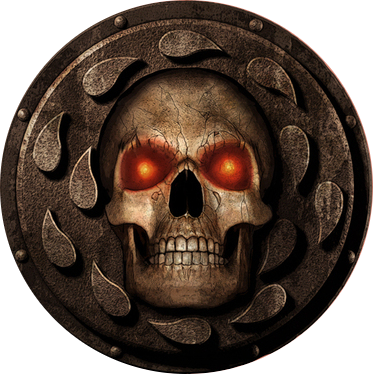 "When the going gets tough, someone hold my rodent!"
# Trojan.Win32.Baldur
set of classical anti-vm / anti-dbg checks
heavily based on a0rtega`s pafish
overly exciting? not really, but...
...a textbook case :)
# classic_checks
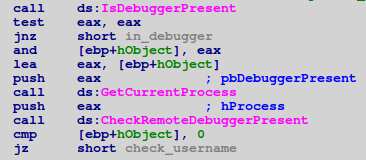 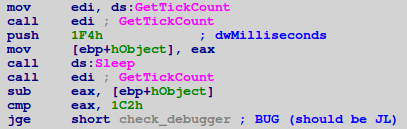 # environmental_checks
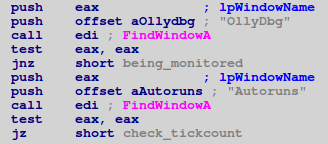 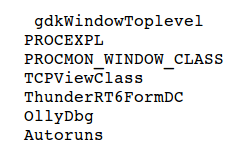 WinSpy?
MBAM ?
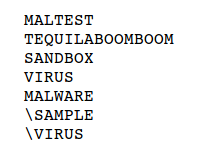 ???
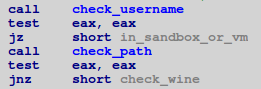 # environmental_checks
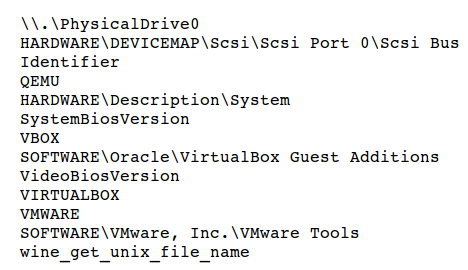 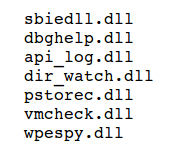 # drive_size_check
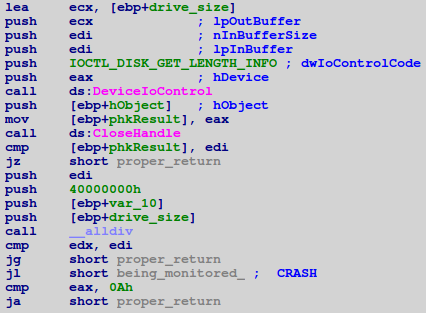 # game_over
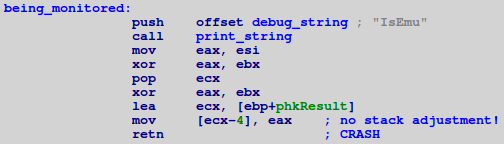 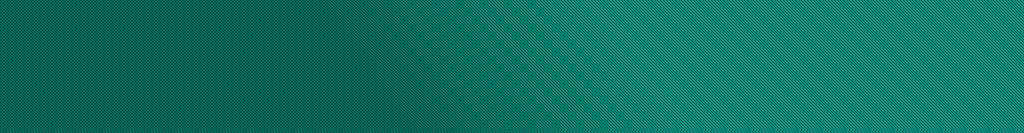 Case 2: CVE-0158 & Gimemo
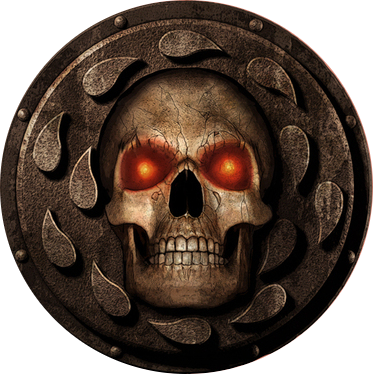 "Evil 'round every corner. Careful not to step in any."
# armed-to-the-teeth
http://www.securelist.com/en/analysis/204792298/The_curious_case_of_a_CVE_2012_0158_exploit
multilayered OLE objects, lots of obfuscation
multi-stage shellcode:
 stage_1:  ROP chain
 stage_2:  decryptor of stage_3
 stage_3:  egg-hunter
 stage_4:  dropper
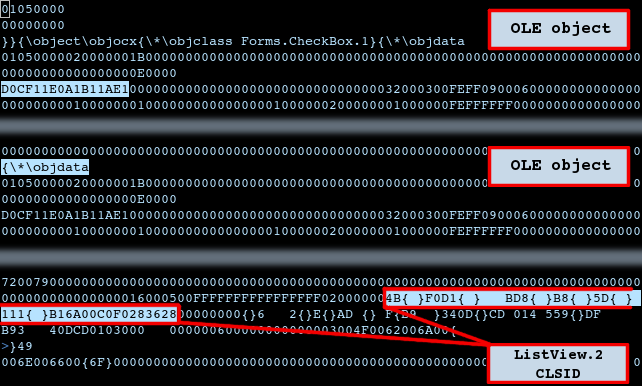 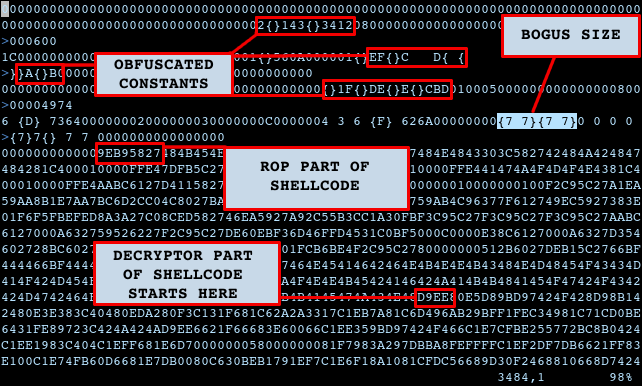 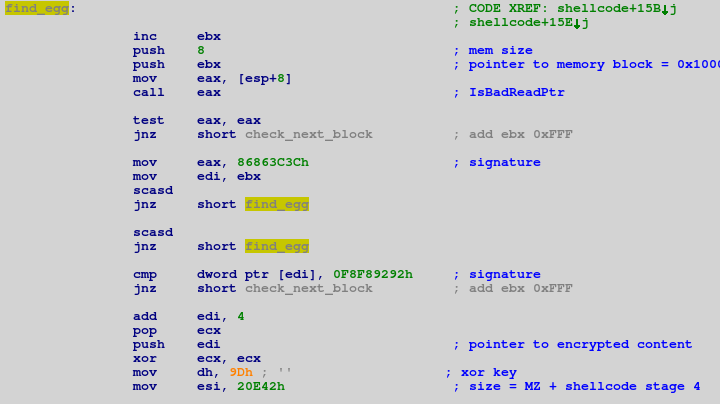 # execute_payload
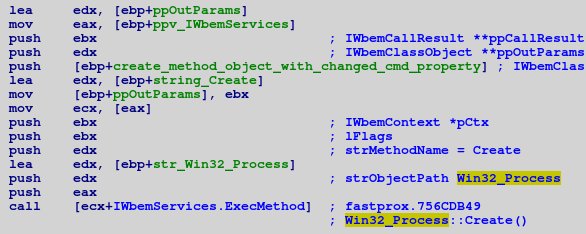 [Speaker Notes: Use of WMI to execute payload (to prevent spawning a child process)]
# payload: decrypt_loader
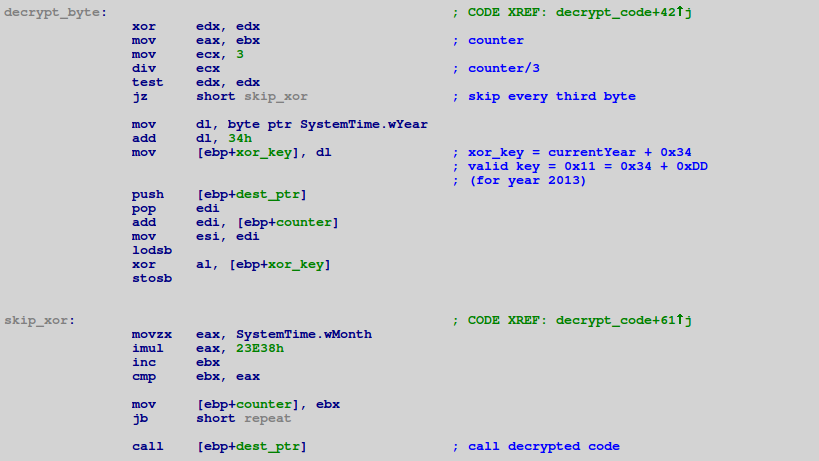 # skip_all_checks
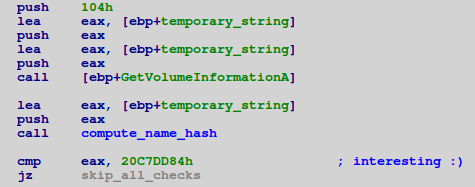 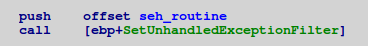 # trigger_exception
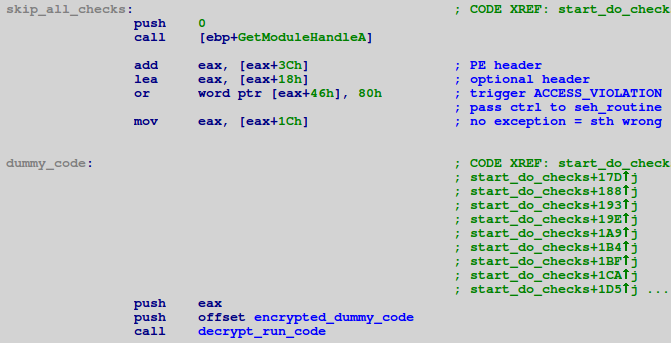 # dummy_code
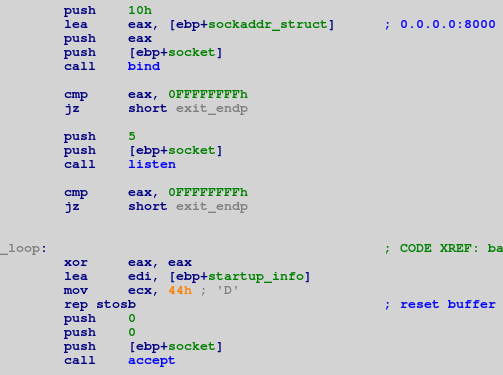 # seh_routine
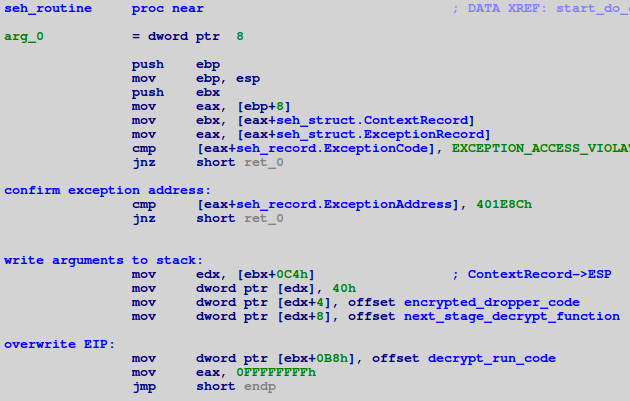 # anti_hook, anti_bp
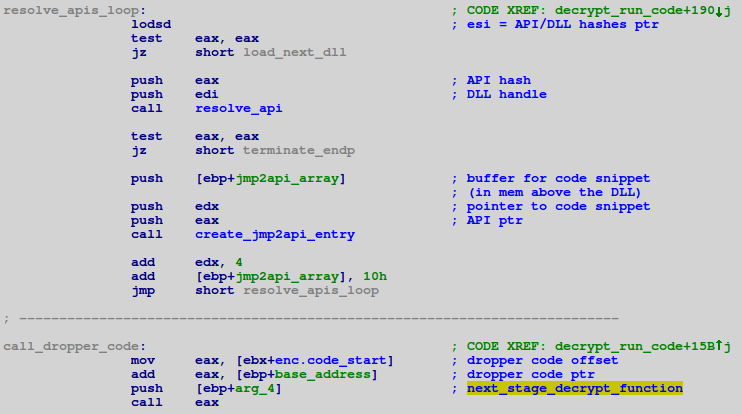 # anti_hook, anti_bp
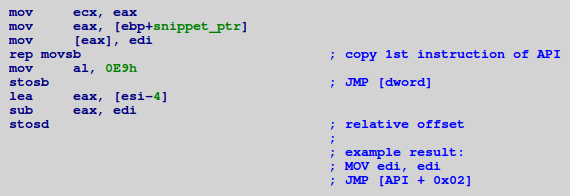 # anti_hook, anti_bp: trampoline
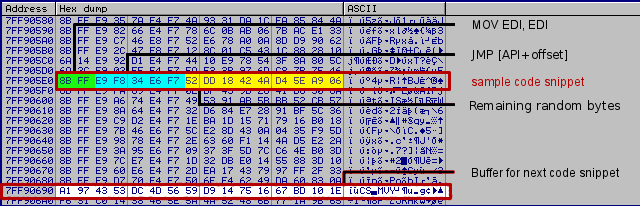 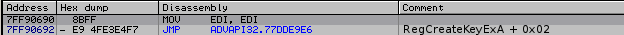 # the dropper & the bot
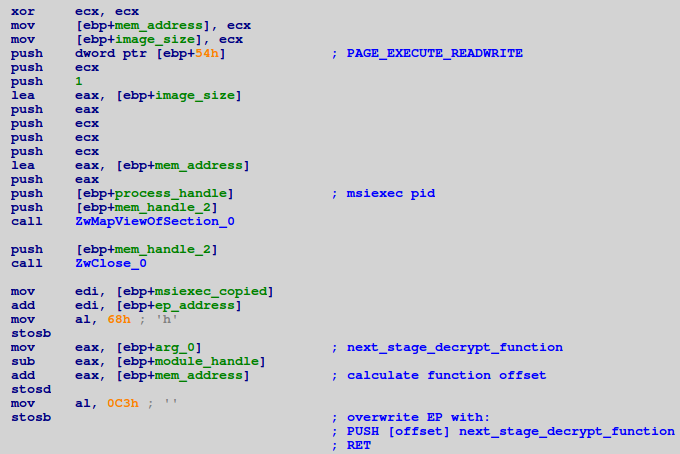 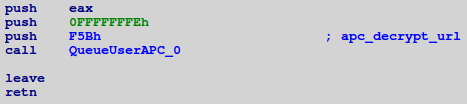 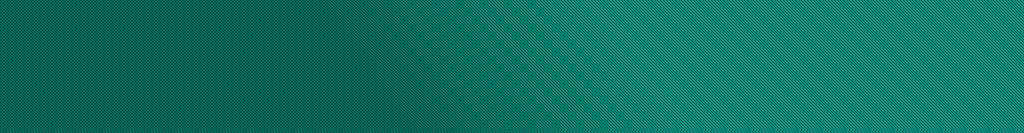 Case 3: PSW & more SEH
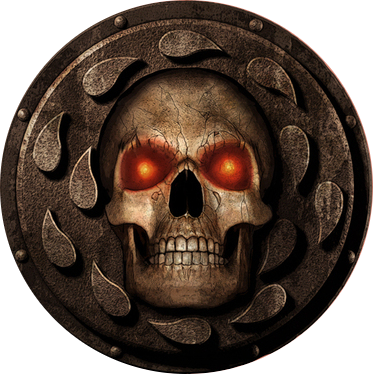 "No effect?! I need a bigger sword!"
# Trojan-PSW.Win32.Multi
also spread via hardened CVE-0158 exploit
also lots of anti-* techniques
code flow of the loader fully based on exception handling blocks
payload saved as a registry value
overwrites fxsst.dll to assure persistance
# malware_main; seh chain
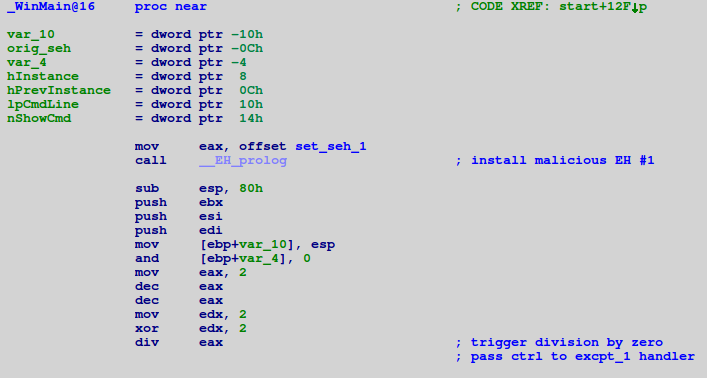 # exception_1
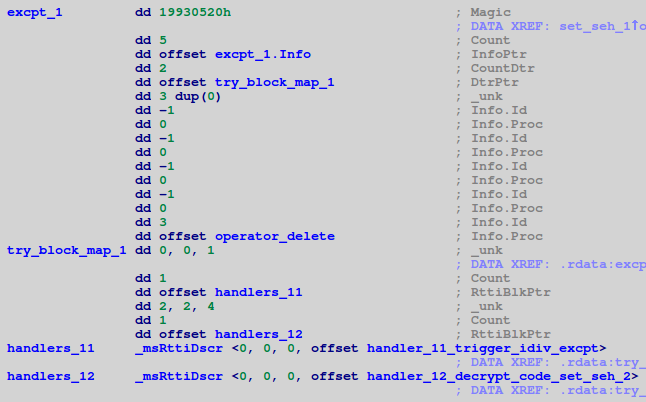 # exception_handler
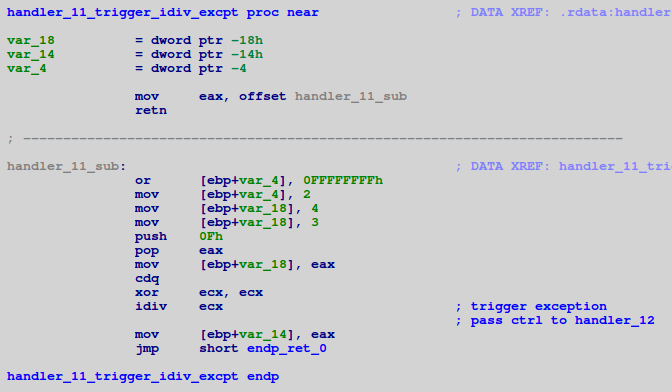 # dormant_phase
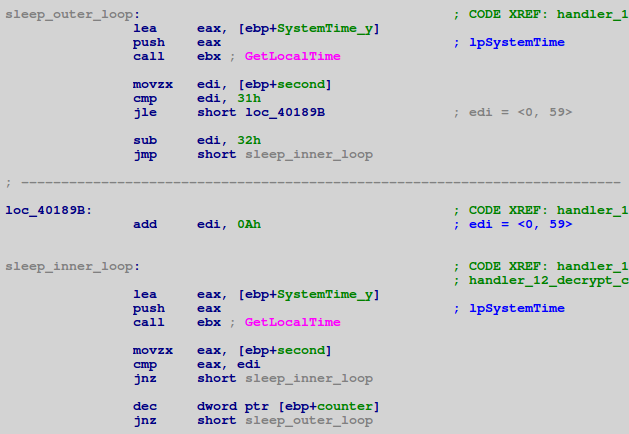 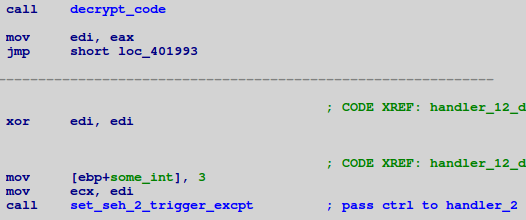 # check_trend_micro
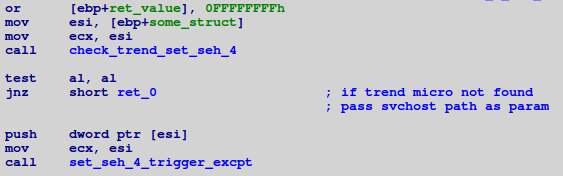 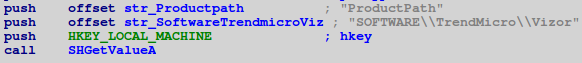 # exception_4
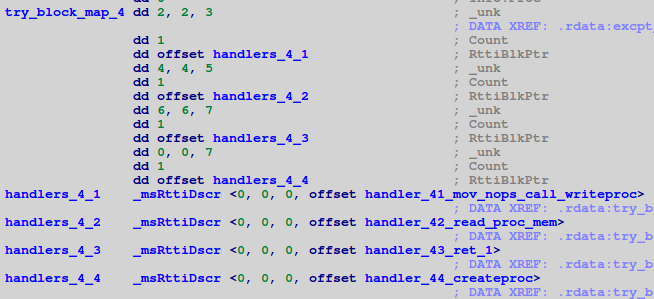 # decrypt_inject
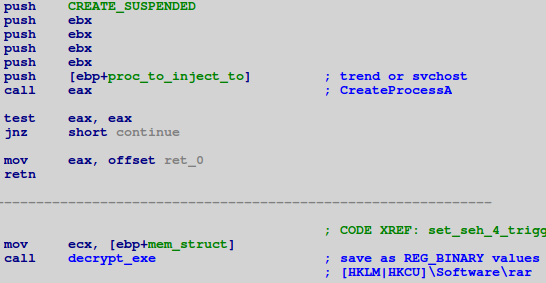 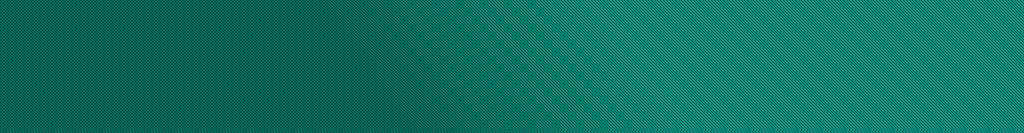 Case 4: hardened Zeus
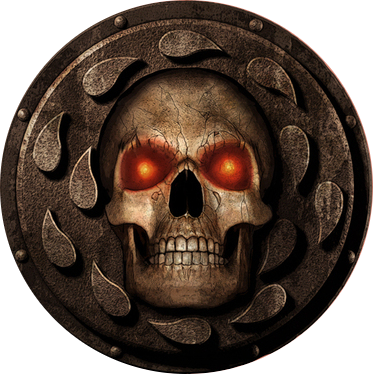 "Fool me once, shame on you; fool me twice, watch it! I'm huge!"
# Trojan.Win32.Zbot
samples from period of March – May 2014
use of windows messaging system
use of SEH
multiple downloaders
each with the same set of anti-* techniques
# load_cursor
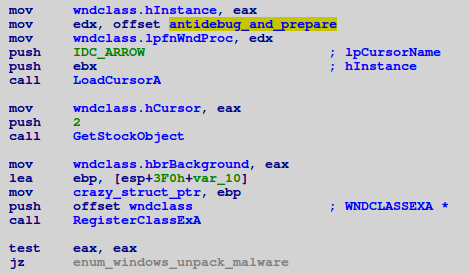 # process_wndmsg
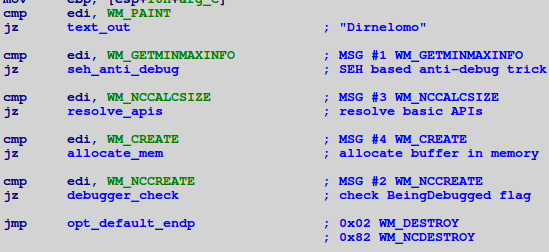 # seh_anti_debug
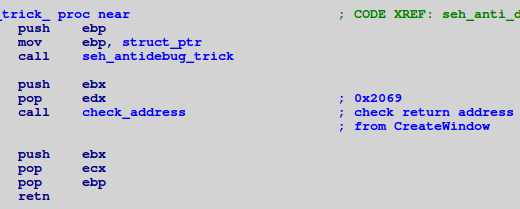 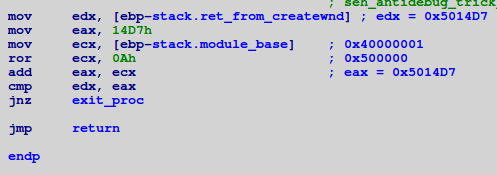 # seh_anti_debug
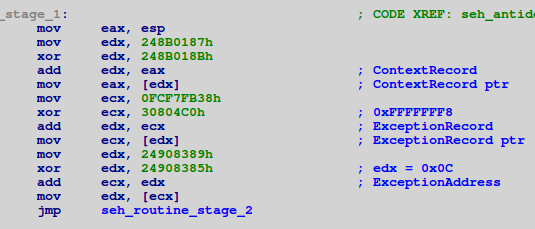 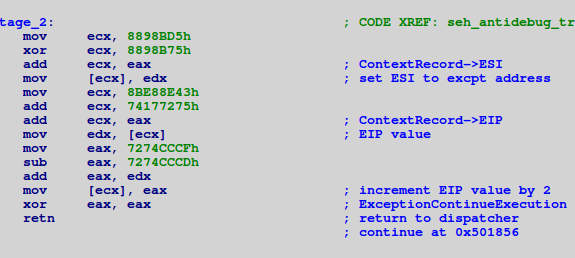 # enum_windows
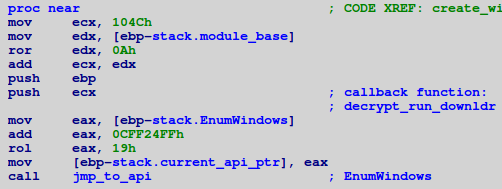 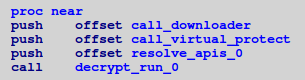 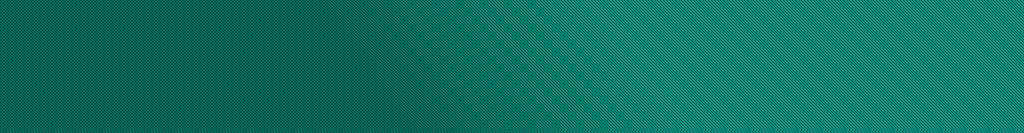 Case 5: even more hardened Zeus
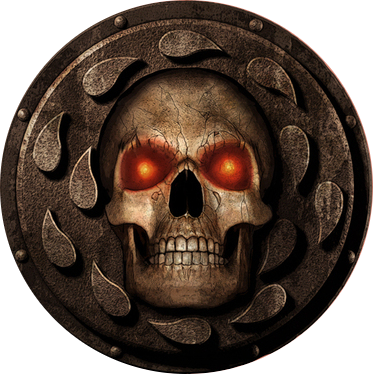 "Boo says "WHAT?"
# ZeuS p2p aka Game Over
works only on Windows 7
anti-emulation based on default values in the CPU registers
drops Necurs rootkit (!)
bypasses driver signing via setting TESTSIGNING option in BCEDIT
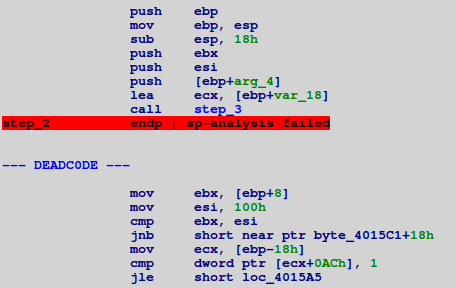 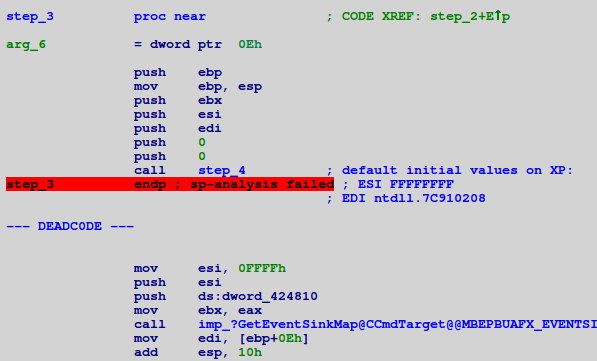 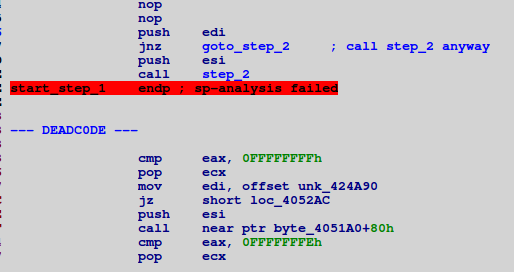 # init_dialog
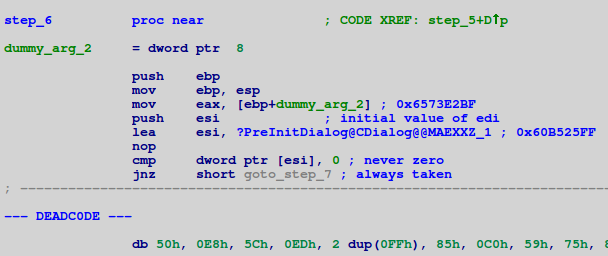 # obfuscated_win7_check
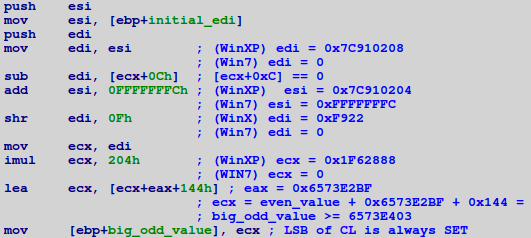 # obfuscated_win7_check
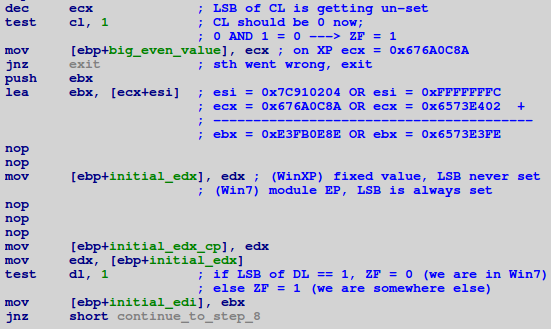 # call_malware_main; step_17
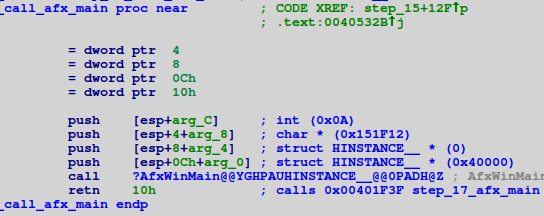 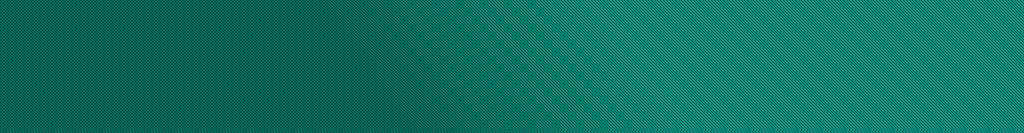 Novel malware architecture
the aid
the goals
anti-emu, anti-heur
bypass detection
multiple downloaders,  
     waterholed websites
protect C&C infrastructure
anti-re, anti-dbg,
     anti-vm, encryption, 
     obfuscation, etc...
protect the payload
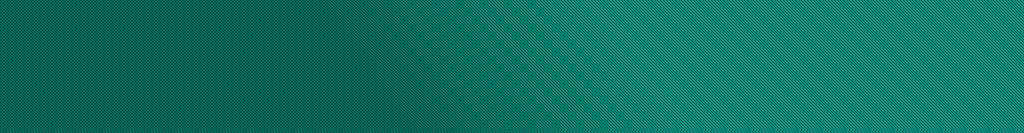 Known evasion techniques
time or condition based triggers: 
specified timeframes
specified settings
specified system events (e.g. reboot, mouse click, etc.)
environmental checks:
files on disk, running processes, loaded DLLs, opened windows, mutexes, devices, registry settings.......
checking initial values in CPU registers at EP
fingerprinting the OS
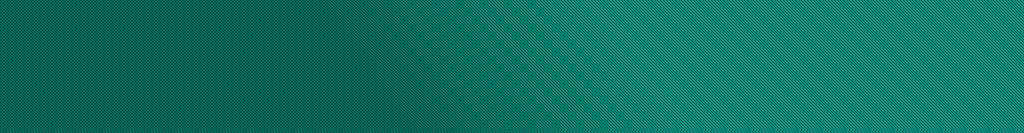 Known evasion techniques
overrunning sandbox/emulator:
dromant phase (e.g. sleep loops)
junk instructions, slower inside VMs (MMX, FPU, etc.)
benign code (legitimate looking syscalls)
stalling code (without the use of syscalls)
using window messaging, apc procedures, etc.
using chained Exception Handling mechanisms
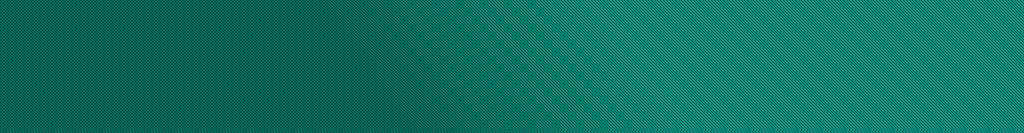 Countermeasures
stealth analysis leave no artifacts  
 full emulation trace all instructions
 full exploration follow multiple execution paths
 bypass stalling loops detect & skip passive code
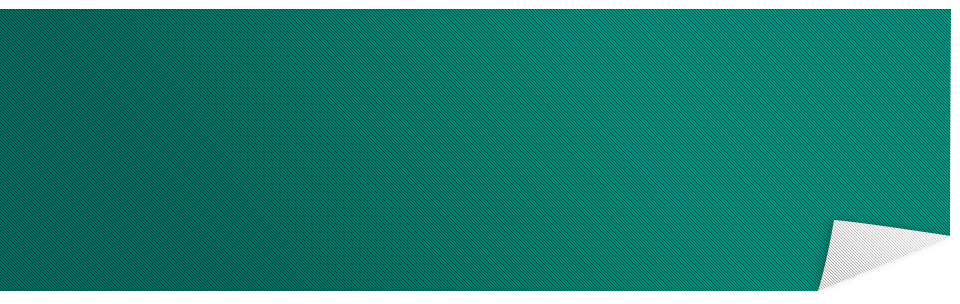 Thank You!
marta.janus [at] kaspersky.com
@mvjanus
"We are all heroes: You and Boo and I"